AisView – LKNACH, LKTRUT
verze AV3.8
05/2022
Iva Rýdlová (ŘLP ČR, s.p.)
AIM – zdroj provozních informací
aim.rlp.cz (lis.rlp.cz)


AIP, VFR manuál, mapy + změny 
AIC
Letecké předpisy

AUP/UUP (aup.rlp.cz)
METEO (meteo.rlp.cz)

FIC

AisView (aisview.rlp.cz)
DronView (dronview.rlp.cz)
MetView (metview.rlp.cz)
IBS (ibs.rlp.cz) – Integrovaný Briefing Systém
 pro předletovou přípravu
LARS (lis.rlp.cz/lars) – rezervace místní letové činnosti 
na regionálních letištích LKKV, LKMT, LKTB

Objednávkový systém (order.rlp.cz) – produkty LIS
Objednávky, formuláře

Webové portály pro LZS, LKPR, ...
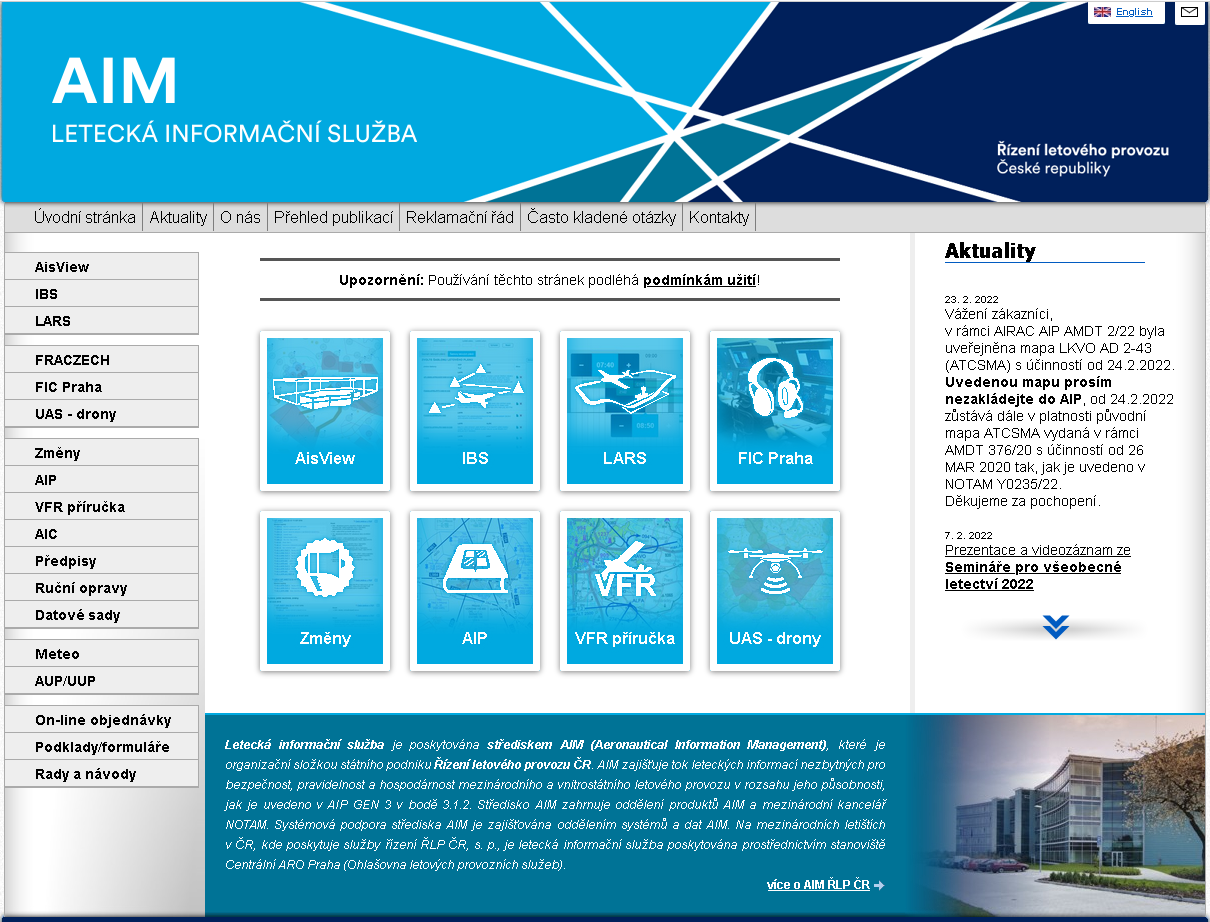 Data, uživatelé, využití
DATA
	statická (AIP, VFR, SUP, ...)
	dynamická (NOTAM, AUP/UUP, SNOWTAM, ...)
	METEO
	
	(textové a grafické zpracování  prováděno  až na úrovni AV)

Uživatelé externí
	Soukromé osoby, Aerokluby, 
	Letecká amatérská asociace,
	Letecké společnosti, Letecké školy,
	Státní správa (ÚCL, MD, MO, ..)
	Letecké záchranky,  ....

Uživatelé interní
	FIC, AMC (a  MAMC)
	ASO
	DPLR, ...

Využití
	Předletová příprava GA,
	Předletová příprava UAS,
	Instruktoři a žáci při výcviku,
	V letadle za letu,
	Zdroj informací pro vlastní potřebu,
	Zajištění fce ve státní správě,
	Zajištění činnosti LZS,  ....

Statistika
	cca 10-25 000 přístupů jedinečných IP adres  měsíčně na webové stránky (slabší využití v zimě)
	cca 40 000 stažení  mobilní aplikace z AppStore a GooglePlay
AisView - moduly
MAPA		základní zobrazení mapy, možnost registrace a vlastního nastavení zobrazení
– FIC		upravené základní zobrazení  MAPY dle požadavků FIC
– NOF		upravené základní zobrazení  MAPY dle požadavků NOF
– AMC		upravené základní zobrazení  MAPY dle požadavků AMC
– UCL		upravené základní zobrazení MAPY dle požadavků ÚCL s daty žádostí HOP
– UAS 	(dronview.rlp.cz)	mapa určená pro „dronaře“ – zjednodušené základní zobrazení
– METVIEW	(metview.rlp.cz) 	mapa  se souhrnem meteo informací 
– FRAVIEW	(fraview.rlp.cz) 	mapa se zobrazením možností plánování letů v rámci FRACZECH

PODKLADY – uživatelé (pouze registrovaní)
podklady pro vydání NOTAM – NAV WRNG
podklady pro vydání NOTAM – AD, Heliport
podklad pro SNOWTAM
žádosti o vyhrazení části vzdušného prostoru (omezeného prostoru)
žádosti pro neregistrované uživatele (příjemce NOF) (2020+)
 
AMC - administrace žádostí o vyhrazení vzdušného prostoru
příjem a zpracování žádostí od uživatelů a z vojenského AMC
řešení konfliktů
koordinace s MAMC
příprava podkladu pro vydaní NOTAM

DOHLEDOVÉ CENTRUM
správa systému
administrace uživatelů
údržba dat

UCL
evidence a administrace žádostí OkP-  Oprávnění k provozu (dříve HOP)

KS ASM
zpracování a administrace žádostí  mapových podkladů pro členy KS ASM

HEMS (LZS) mobilní
AisView  mobilní
DronView mobilní 

Rozvoj probíhá na základě uživatelských požadavků, změn pracovních postupů a legislativy.
MAPA
- Stav pro let „nyní“ až +4hod
- Nastavena výška GND – VFR (<FL095)
- Rychlá volba času Stav pro letu
- Rychlá volba pro zvolení výšky
- Rychlá volba pro zobrazení objektů
(Extra - VOR, DME, IFR bod, VFR bod)
- Topo podklady – volba průhlednosti
- METEO informace v samostatné vrstvě

- Garantovaná / negarantovaná data
- Nepřiřazené NOTAMY
- METEO výstrahy
- AIP/VFR SUP
- Novinky

- Datové okno – zákl.info, NOTAM, METAR,
odkazy na AIP/VFR SUP, SR/SS,  ...

- Zvýraznění objektů na Mapě
- Co druh objektu, to jedna barva nebo symbol
- AD – zvýraznění při NOTAM/SNOWTAM/SUPP
         – „ATZ“ – 3NM
- Vyhledání – mezi zobrazenými objekty
  v daném čase a výšce

- Zobrazení souřadnic podle pohybu myši
- Vyhledání dle zadaných souřadnic
- Měření vzdálenosti (Ctrl+klik)

- Trať (vertikální profil) – plánování letu 
se zobrazením profilu  a možností tisku
- FPL – pro využití v IBS

Odkaz DV, MV a FV
Mobilní verze stažitelné z GooglePlay a AppStore
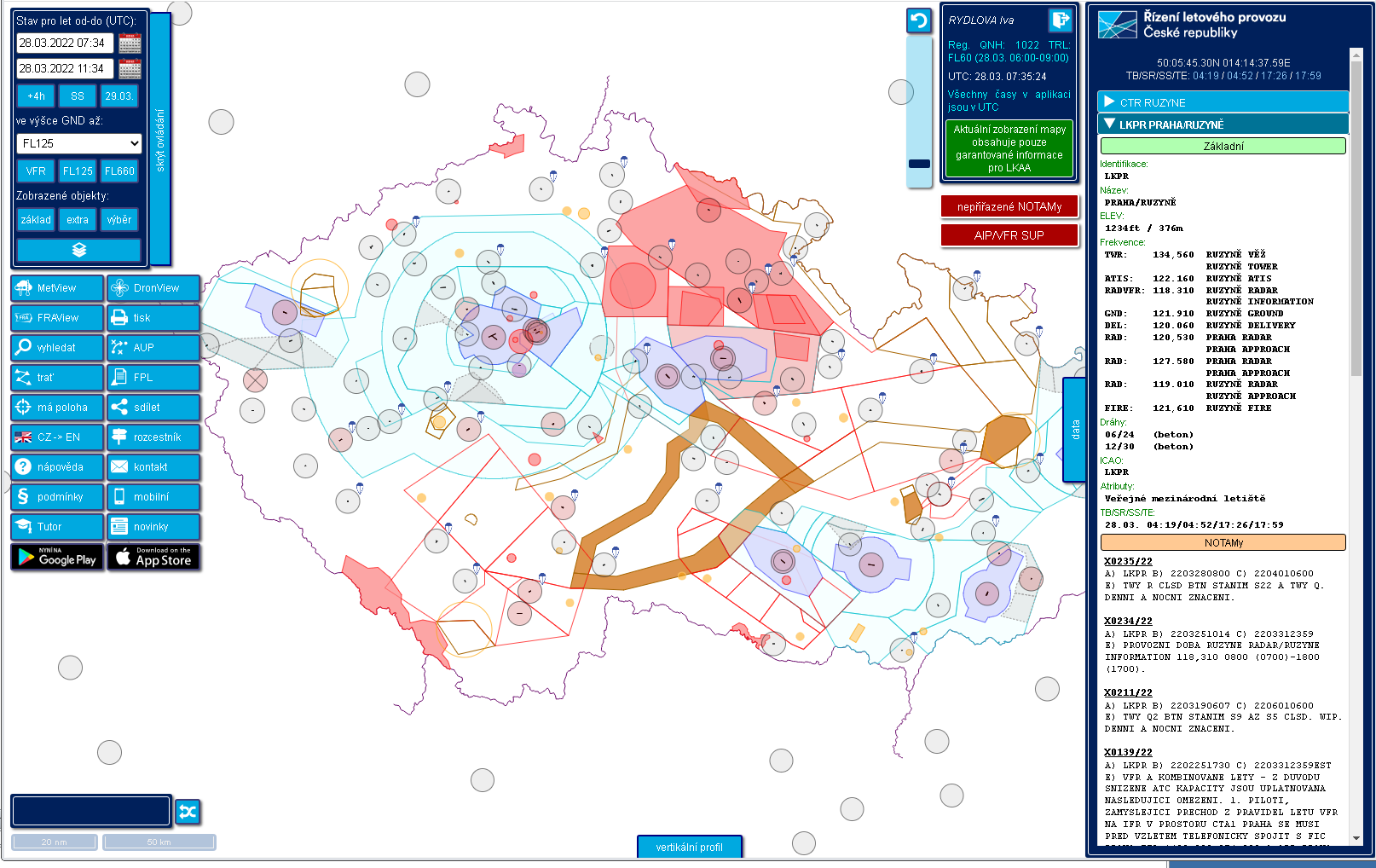 [Speaker Notes: 2018
- Heliporty - AMA – MRVA - SLZ plochy dle VFR - Kamery ČHMÚ – Vítr - METEO předpovědi, SIGMET - METEO ve vertikálním profilu -- SR/SS při kliku do Mapy
- Odkaz na mobilní verzi AisView - Odkaz na DronView - AIP/VFR SUP samostatné tlačítko - AIP/VFR SUP záložka u objektů

2019
- MetView – souhrnné meteo informace – Novinky - Úpravy v profilu uživatele - Rozšíření IFR sektorů nad FL125 - Přiřazení NOTAM LKXX k HELIPORTu
- Přiřazení NOTAM k rad. nav. zařízením - Rozšířený tisk letového plánku]
MAPA – trať, vertikální profil
- Vytvoření tratě a její editace
(klikáním do mapy)
- Vazba s FPL (použití v IBS)
- Datové okno
- Zvýraznění objektů na Mapě
- Tisk navigačního štítku
- METEO

- Zobrazení dat pro let 
v datovém okně
- Tisk vybrané části dat pro let
- Export tratě do GPX
- Zobrazení reálného výšky 
aktivace prostoru

Připravuje se (5/22):
- Import tratě ve formátu GPX
- Trať na základě vkládání
 souřadnic
- Rozšíření navigačního štítku
- Vlastní pojmenování otočných
bodů
- Přenos tratě mezi webovou
verzí a mobilní aplikací
- Záznam letu (tratě)
- Sdílení plánované tratě
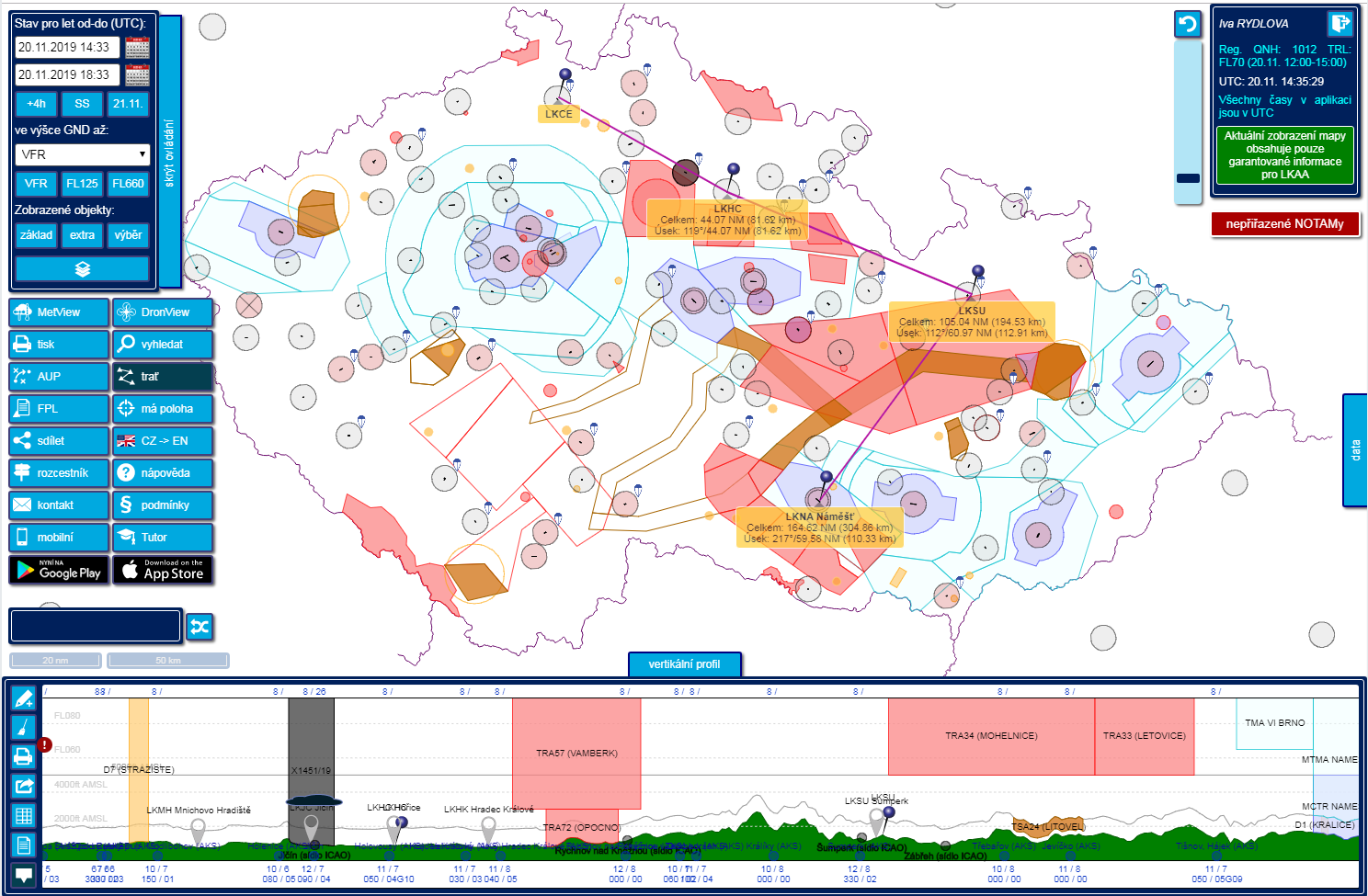 DronView (dronview.rlp.cz)
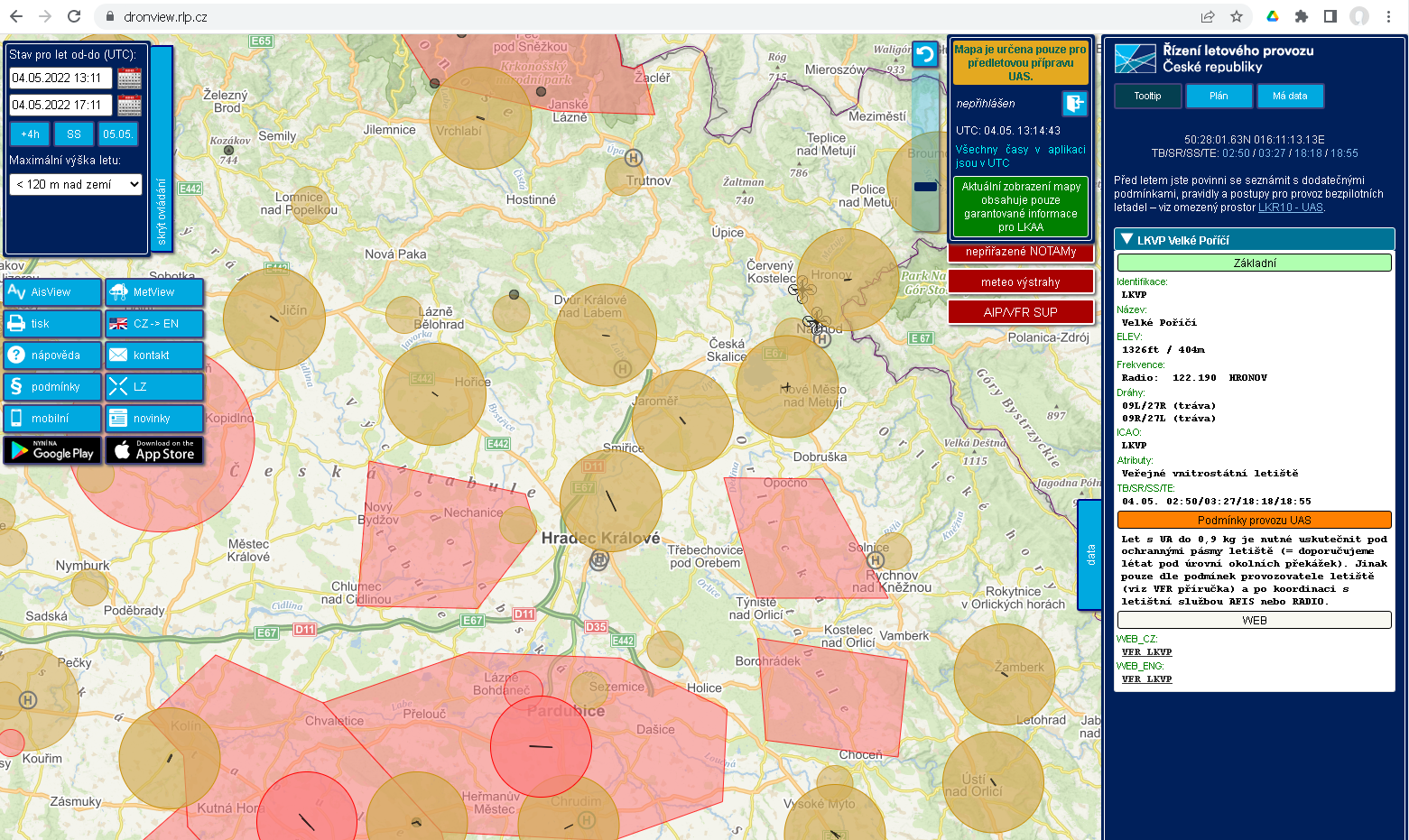 - Zjednodušené zobrazení  Mapy
(Omezení/výstraha)

- Stav pro let „nyní“ až +4hod
- Nastavení výšky letu

Implementace dle předpisu L2, Dopl. X
Nelze aplikovat
- ATZ
- ATZ/CTR
- ochranná pásma letišť
- ochranná pásma ostatní

Možnost uložit si svůj Plán letu 
(pouze pro registrované uživatele)

Připravuje se (5/22):
- Gridová síť v CTR
- Úprava registrace
- Sjednocení plánu letů (web a aplikace)
- Přidání objektů – PG, HEL, překážky
- Úprava vyhodnocování konfliktů
- Revize tooltipů pro  jednotlivé
objekty a plány letů
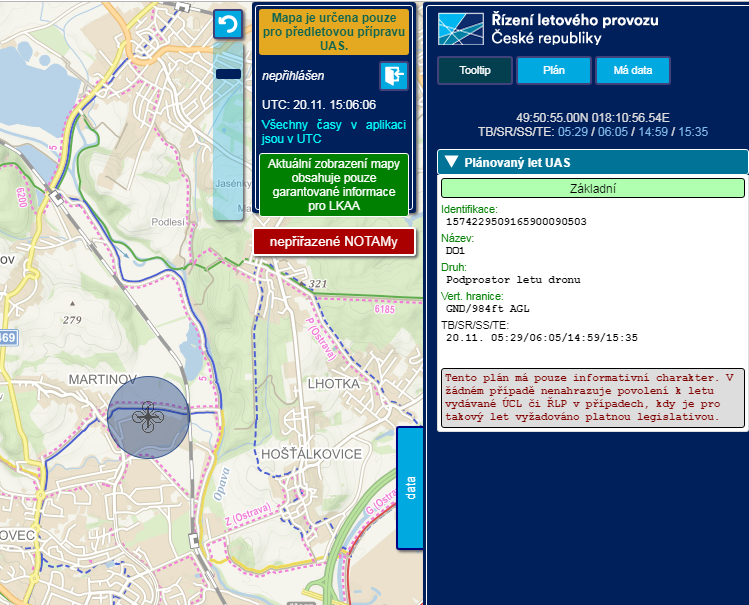 MAPA MetView (metview.rlp.cz)
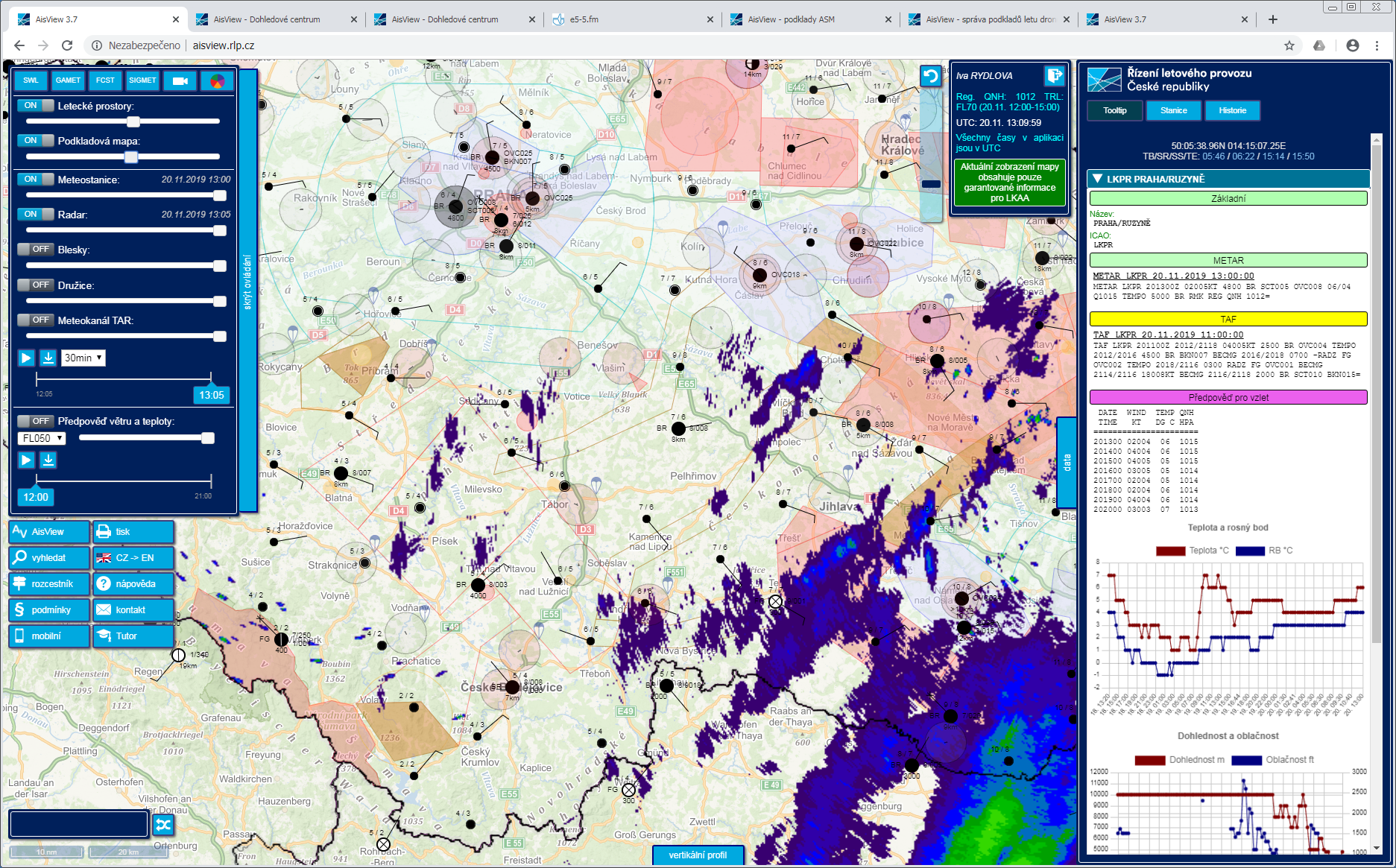 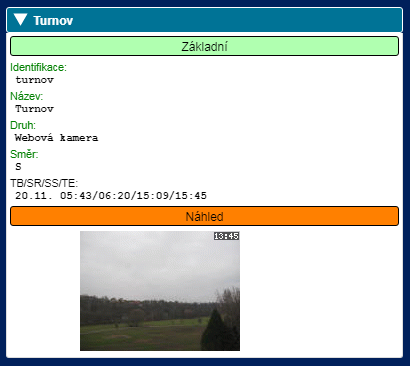 HEMS – mobilní aplikace pro LZS
10 stanovišť


DSA
K15 – Ústí nad Labem
K18 – Liberec
K6 – Hradec Králové
K13 – České Budějovice
K12 – Jihlava
K4 – Brno

ATE (AIR – TRANSPORT EUROPE)
K9 – Olomouc
K5 – Ostrava

Policie ČR
K1 – Praha

Armáda ČR
K7 – Plzeň



10/2021 podepsáno Memorandum o spolupráci mezi MZ, MD a ŘLP.
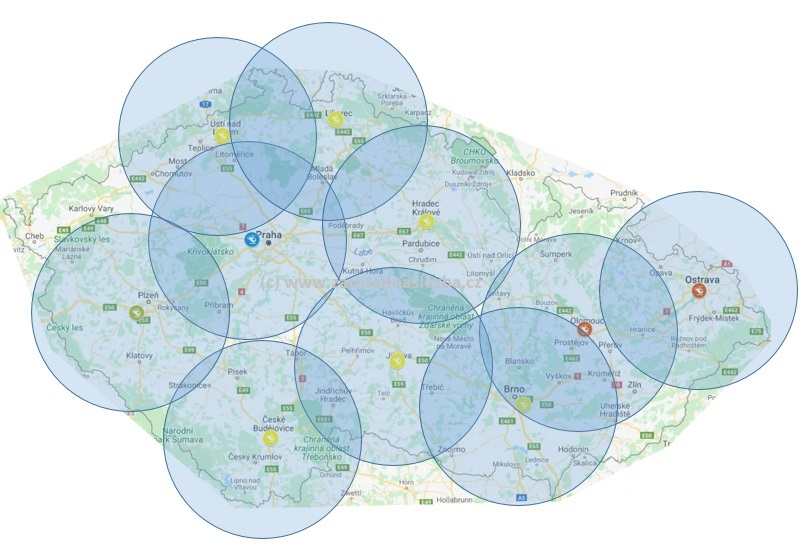 HEMS – mobilní aplikace pro LZS
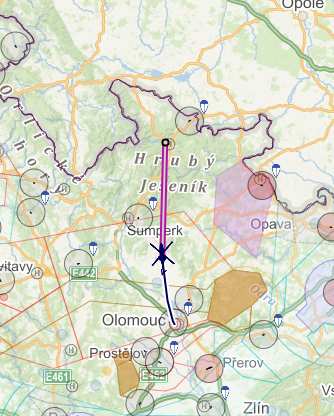 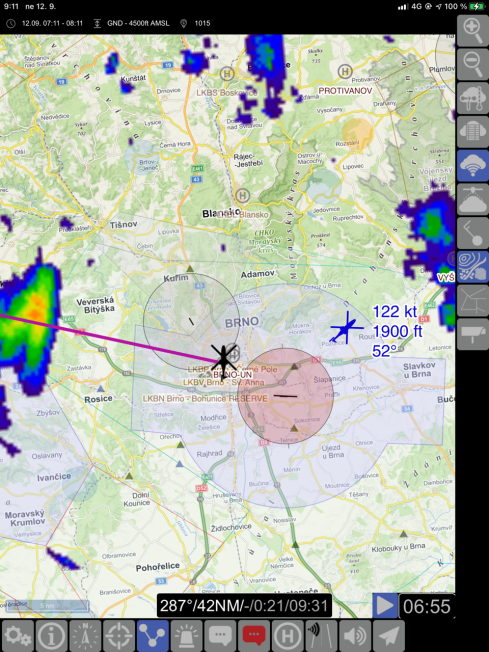 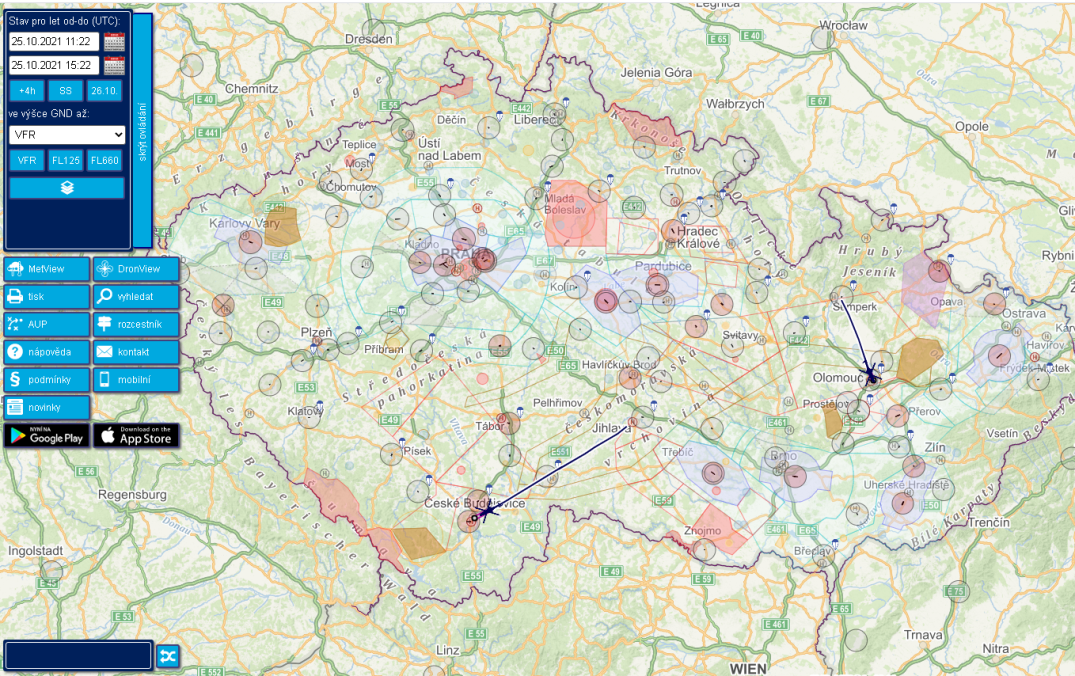 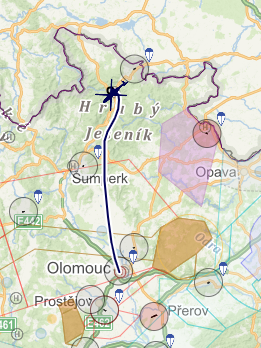 PODKLADY - uživatelé
- Podklady dle nastavených práv
(NAV WRNG, Omezení, Letištní, heliportí,
SNOWTAM, Ostatní)

- Základní kontroly na vyplňovaná pole
- NAV WRNG - kontrola na činnost PJE
- Omezená editace názvu souřadnic
- Konflikty  dle činnosti

- Změny a rušení podkladu / NOTAMu
- Rozšířené funkce pro uživatele 
NOF a AMC

- Náhled v samostatném okně
- Tisk  podkladu
- Hromadný tisk vybraných podkladů
- Hromadné zobrazení podkladů na mapě

- Skupinová oprávnění
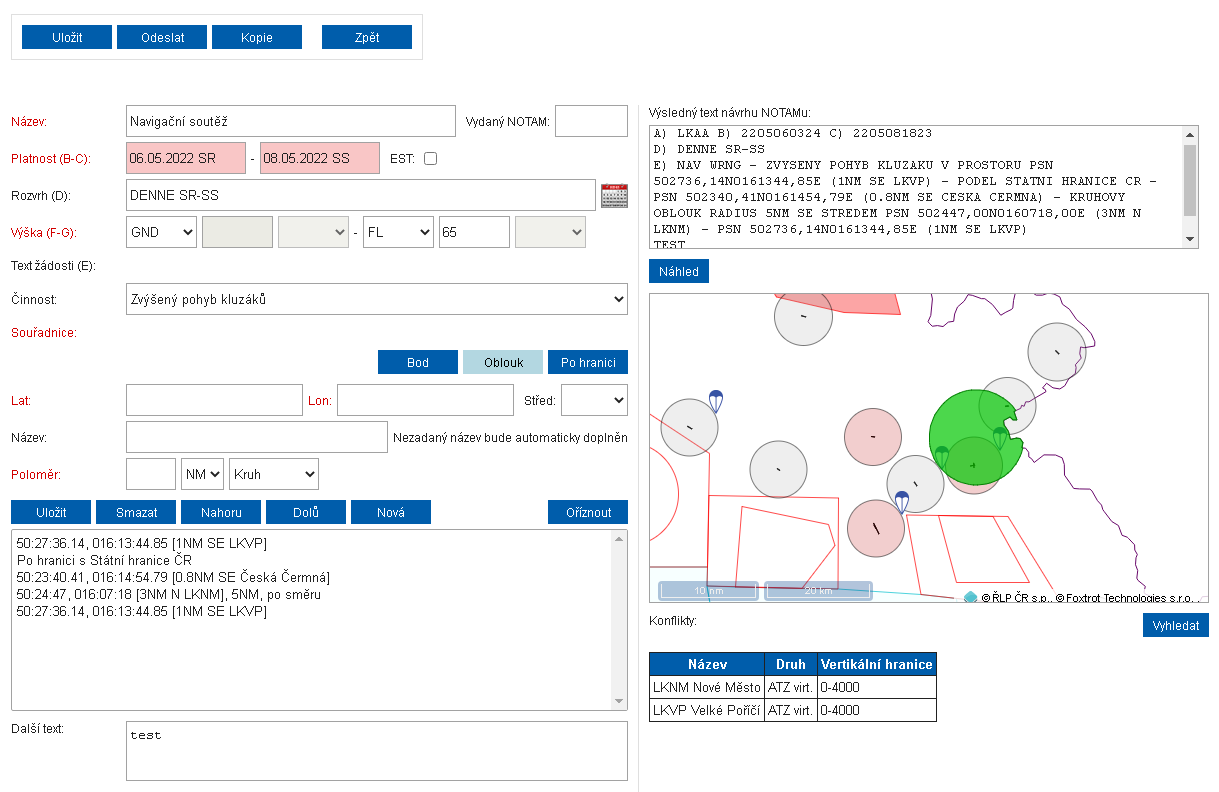 AisView
MAPY
AisView - aisview.rlp.cz
DronView - dronview.rlp.cz
MetView – metview.rlp.cz

https://play.google.com
https://apps.apple.com

PODKLADY 
aisview.rlp.cz/notam_navrh.php

KONTAKTY
Iva Rýdlová
email	rydlovai@ans.cz, aisview@ans.cz
tel. 	220 372 826
mobil 	725 137 232
AFTN	LKAISVIR